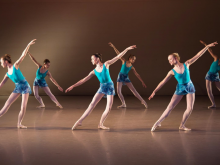 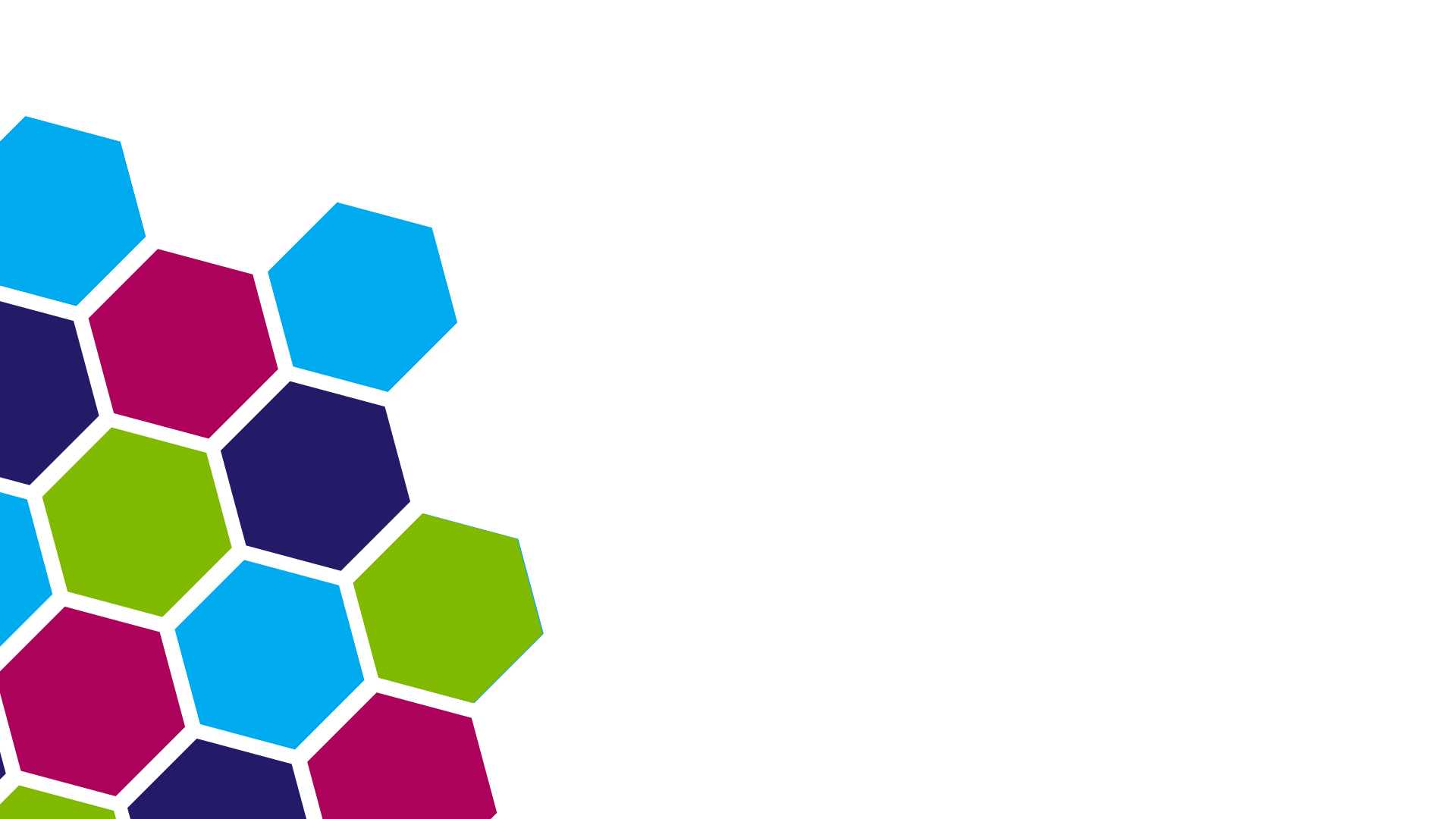 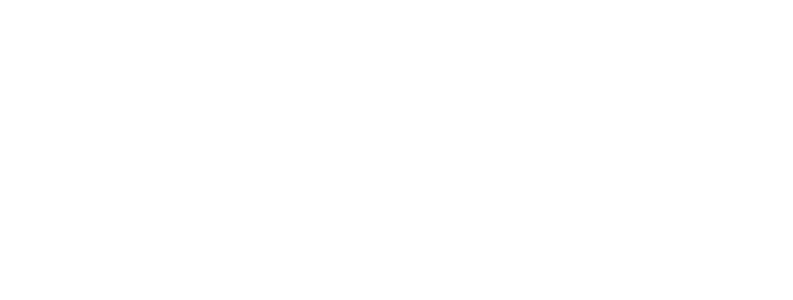 Managing Procrastination & Productivity
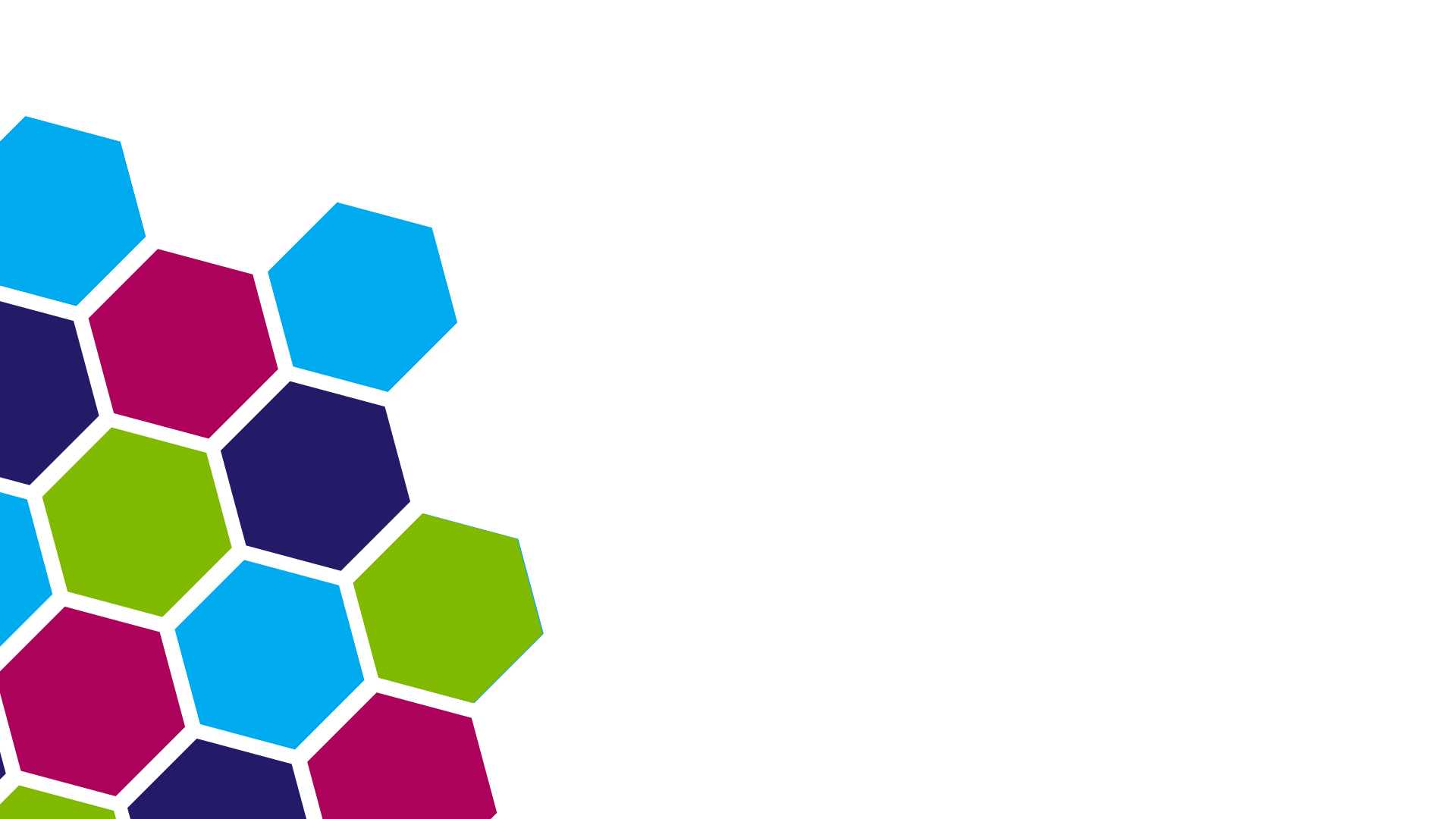 Careers in Dance
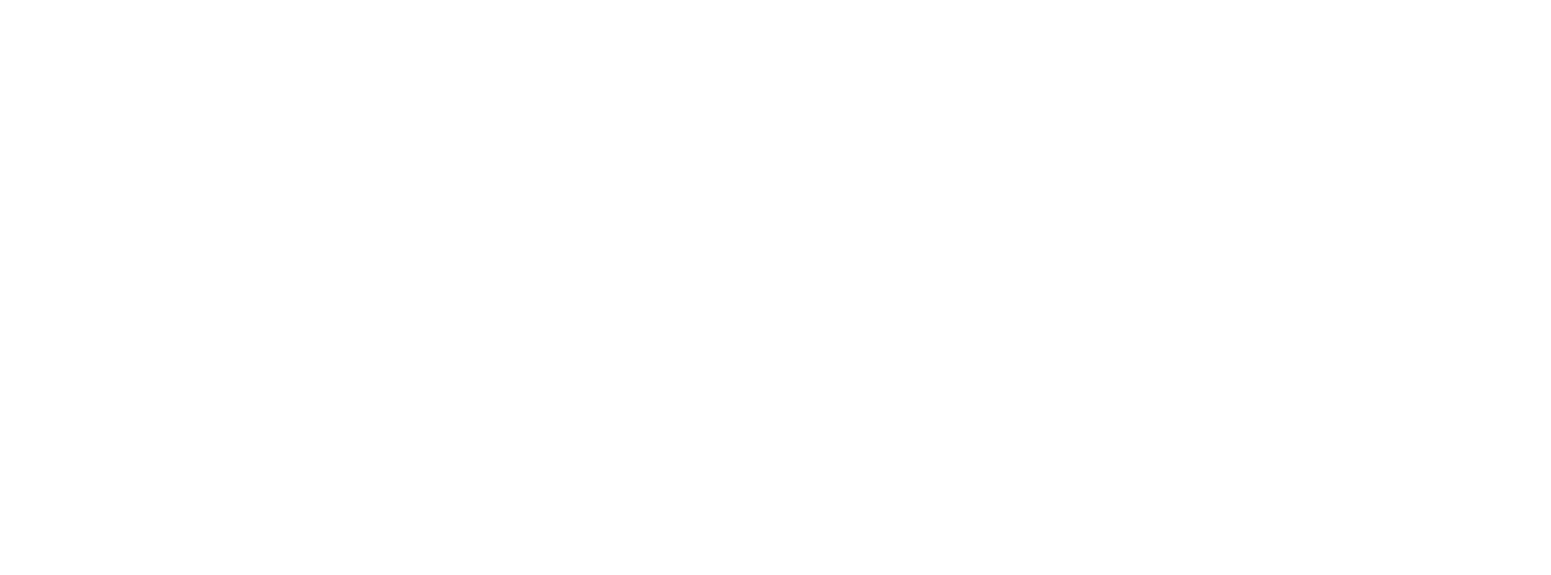 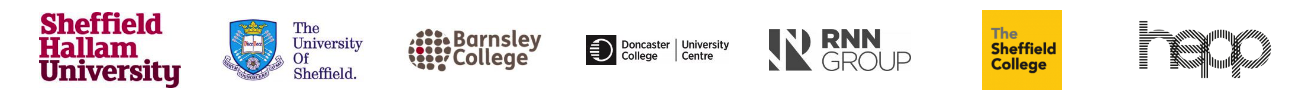 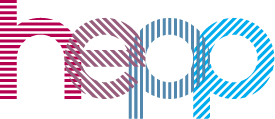 Skills developed in Dance
self-discipline
creativity and flexibility
awareness of others
the ability to receive feedback and learn from it
pursuit of excellence
resilience
ability to work independently
teamwork and collaboration
creative collaboration
focus
original thinking
self-awareness
[Speaker Notes: Source: www.prospects.ac.uk]
Examples of careers related to Dance
Jobs where your subject would be useful include:
Actor
Event manager
Music producer
Osteopath
Sports therapist
Talent agent 
Pilates tutor
Jobs directly related to your subject include:
Art choreographer
Community arts worker
Dance movement psychotherapist
Dancer
Personal trainer
Theatre director
Dance teacher
[Speaker Notes: Source:  Use https://www.onedanceuk.org/careers/careers-hub/ or https://www.prospects.ac.uk/careers-advice/what-can-i-do-with-my-degree]
Labour Market Information
A large proportion of dance graduates are in work 6 months after graduation, and 32% of these are employed as dancers and choreographers.
Places where you can work- Careers in dance can lead to jobs in all   kinds of settings – hospitals and art centres, backstage, in schools and community centres and even in offices. 
In fact, of the estimated 30,000 people employed in the dance sector, only 2,500 are actual performers! 22,500 go into teaching careers and the remaining 5,000 are employed in a variety of ‘support’ careers such as management or therapy. Other destinations include:
Arts, design and media occupations
Retail, catering and bar work
Childcare, health and education work
[Speaker Notes: Young dancers who dream of a career that is their passion often forget that the dance profession isn’t just something that takes place on a stage or in a rehearsal room. Information taken from one dance UK - a guide to careers in dance: https://www.onedanceuk.org/wp-content/uploads/2017/02/Careers-Guide-Digital-version.pdf

Notes:
6 months after graduating isn't very long, and generally students are not in their dream career - they could be saving up to go travelling, continuing working in their part time role at university, or deciding what they want to do next.
Retail and catering doesn't necessarily mean a shop assistant or waiting staff, they could be on the Aldi 'Graduate Area Manager Programme' (graduate scheme) - starting salary of £44,000 and a fully expensed Audi / BMW. graduates from any subject can apply - they value your degree and how well you did in it, rather than the subject.]
Examples of Higher Education courses related to Dance
Performing Arts (Performance) Dance Pathway
Drama & Theatre 
Dance 
Dance 
Theatre, Acting and Performance
[Speaker Notes: All on ucas.com, please check individual entry requirements.]
Examples of Higher Education courses related to Dance
Drama and Theatre - York St John University
104 UCAS Tariff points – entry from A-levels or BTEC and other vocational pathways accepted
Dance  - Leeds Beckett University 
112 UCAS Tariff points – equivalent to BBC at A-level plus individual interview  and group performance workshop
 Dance Foundation Degree - University Centre Leeds 
Typical offer 2xD grades at A-level, MP in BTEC L3 Diploma, T-levels accepted in a relevant subject
Theatre, Acting and Performance Degree - Rotherham College
64 UCAS points (DDE) – from a min of 2 A-levels – including creative based subjects or Level 3 BTEC Extended Diploma. Maths and English GCSE grade C/4
Performing Arts (Performance) Dance -HND - Wakefield College 
64 UCAS points (DDE) from A-levels or a Level 3 Extended Diploma in a related subject. A successful audition and interview
[Speaker Notes: All on ucas.com, please check individual entry requirements.]
Where to get further information
www.onedanceuk.org
https://ccskills.org.uk/careers/advice/article/dancer
https://discovercreative.careers/#/
www.icould.com
www.nationalcareersservice.direct.gov.uk 
www.prosects.ac.uk 
www.ucas.com
www.discoveruni.org.uk
We hope you’ve found this information helpful. 
 
We’d like to hear from you, find us at www.heppsy.org to ask us a question or chat with a HeppSY adviser now at www.heppsy.org/chat
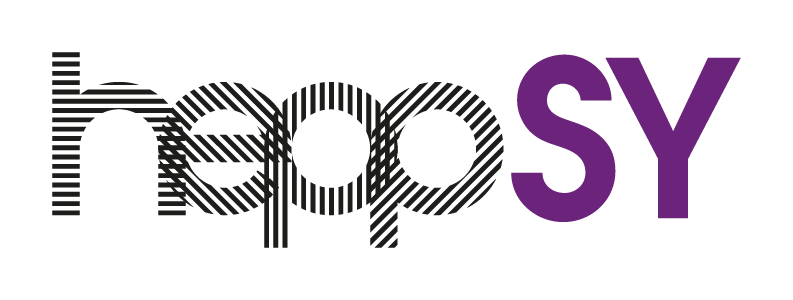 @HeppSYPlus
@HeppSouthYorkshire
facebook.com/HeppSouthYorkshire
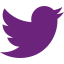 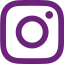 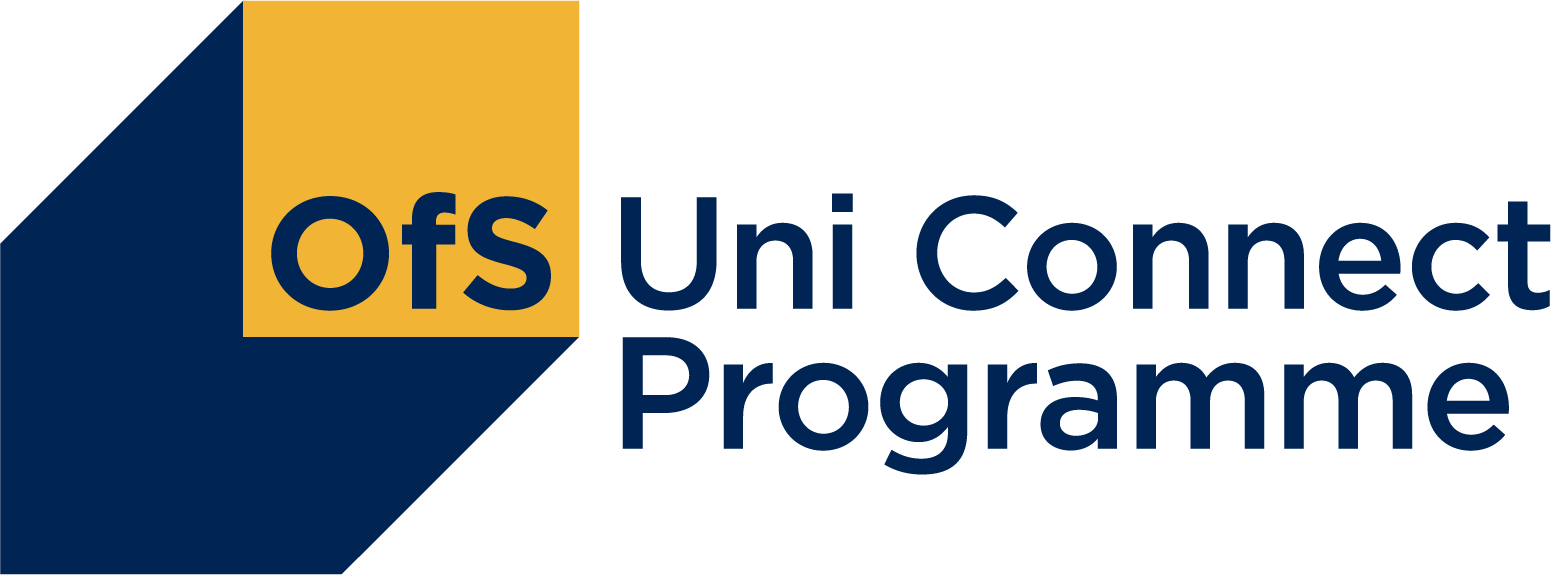 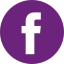